Anacostia River Sites
Leadership Council for a 
Cleaner Anacostia River
September 14, 2017
Sites along the Anacostia River
Anacostia River Sediment Project
Kenilworth Landfill
Pepco
Washington Gas
Washington Navy Yard
Joint Base Anacostia Boiling (JBAB)
Poplar Point
CSX Transportation
Southeast Federal Center
Combined Sewer Overflows (DC Water)
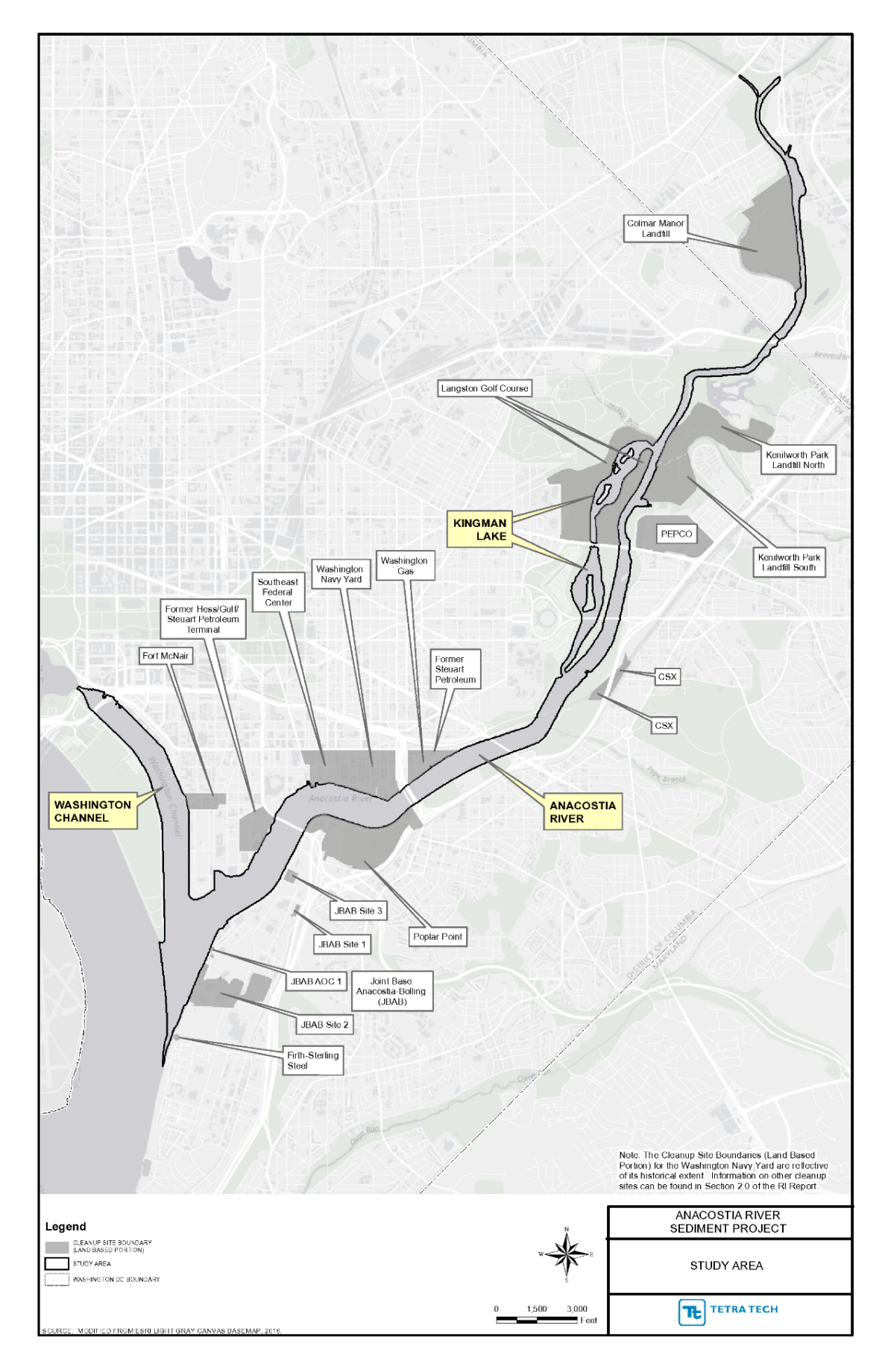 Sites along the Anacostia River
Active Site Summary
Kenilworth Park Landfill (130 acres) – NPS lead. OU-1 Landfill. OU-2 GW
PEPCO Benning Road (77 acres) – DOEE lead. Draft RI 2016, additional sampling 2017
Washington Gas Site (18 acres) – NPS lead. OU-1 Soil: remedial action remove top 3’ soil July 2015. OU-2 GW: field investigations December 2015–Summer 2017
Washington Navy Yard Superfund Site (63 acres) – EPA lead. Multiple removal actions 1996-2008.  OU-1 GW: FS underway. OU-2 Near Shore Sediments: additional sampling March 2016
JBAB (1,018 acres) –  NAVAC (Navy) lead.  IRP/ERP since 80’s.  Two OUs to address base-wide impacts to GW and river.
Inactive Site Summary
Poplar Point (110 acres) – NPS lead. Special Use Authorization (Access Agreement) under review, once resolved, site becomes “Active”. RI to be conducted by Tetra Tech on behalf of the District 
CSX Transportation (40 acres) – DOEE lead. Landside corrective action 2015, GW monitoring ongoing
SE Federal Center (55 acres) – GSA lead. Statement of Basis 2015
Many Sites will Select Remedies in Near Future
Anacostia River Sediment Project: ROD June 2018
Kenilworth Park Landfill: ROD (OU-1, OU-2 combined) September 2018
Washington Navy Yard: OU-1 ROD September 2018, OU-2 ROD October 2018
DC Water CSOs:  ART online March 2018
Washington Gas: ROD 2020
Active Site Document Access
ARSP: doee.dc.gov/anacostiasediment
PEPCO: www.benningservicecenter.com
Kenilworth Landfill: www.nps.gov/nace/learn/management/kplsh.htm
Washington Gas: www.nps.gov/nace/learn/management/wgsite.htm 
Washington Navy Yard: SE Library, 403 7th Street SE  (on disc)